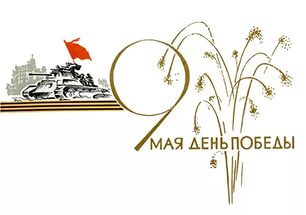 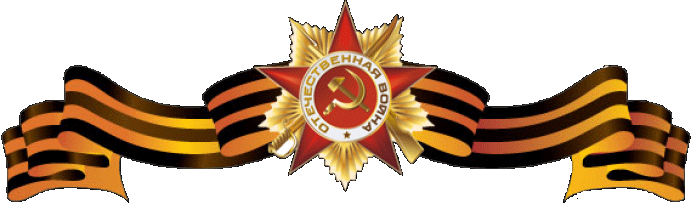 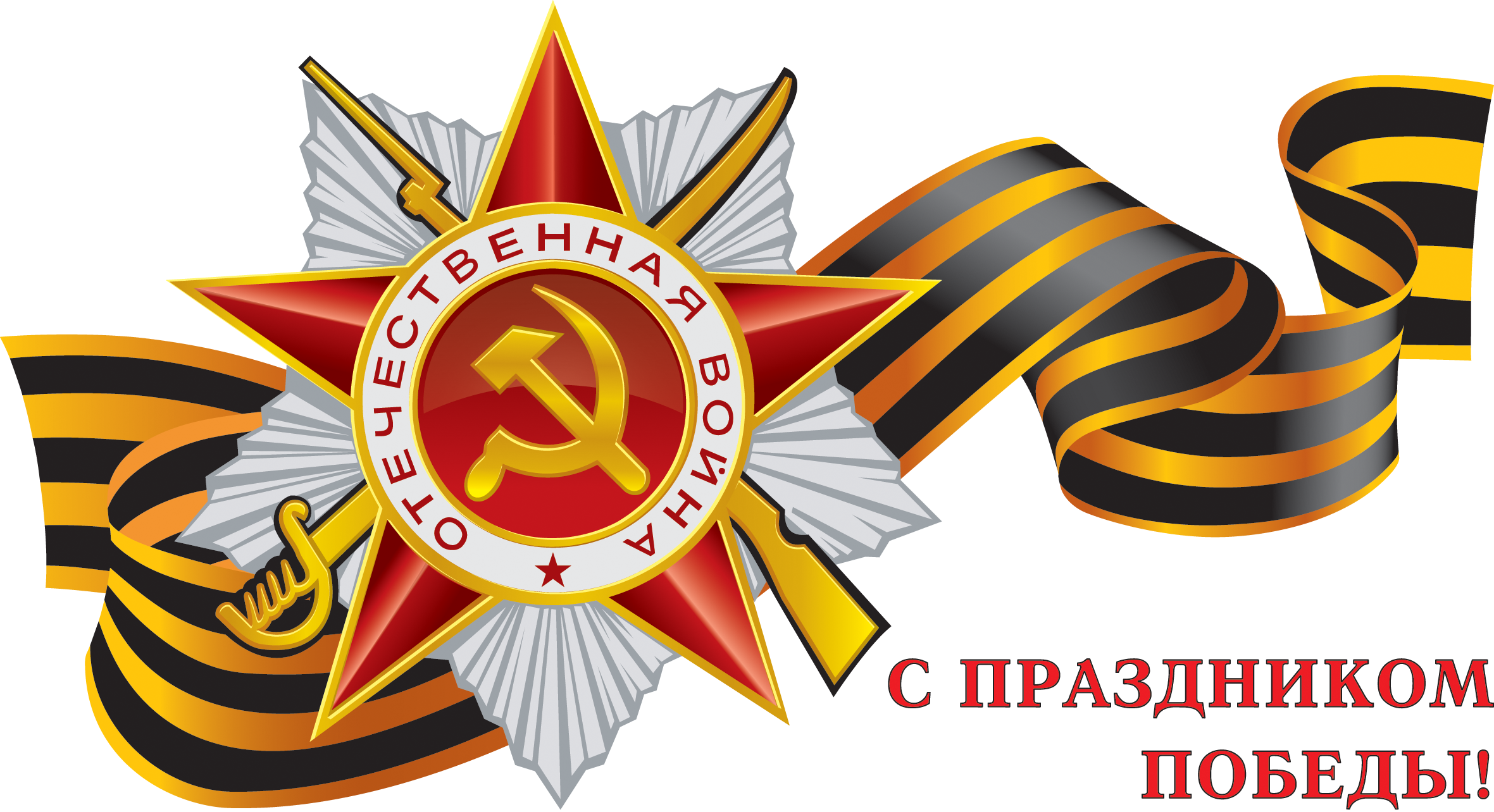 ДЕНЬ ПОБЕДЫ
День Победы 9 Мая –Праздник мира в стране и весны.В этот день мы солдат вспоминаем,Не вернувшихся в семьи с войны.В этот праздник мы чествуем дедов,Защитивших родную страну,Подарившим народам ПобедуИ вернувшим нам мир и весну!
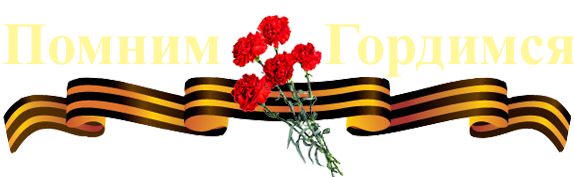 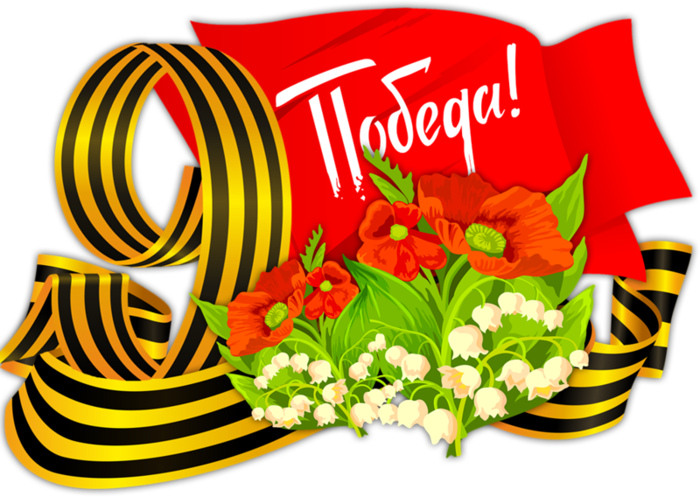 Обелиски
Стоят в России обелиски,На них фамилии солдат…Мои ровесники мальчишкиПод обелисками лежат.И к ним, притихшие в печали,Цветы приносят полевыеДевчонки те, что их так ждали,Теперь уже совсем седые.
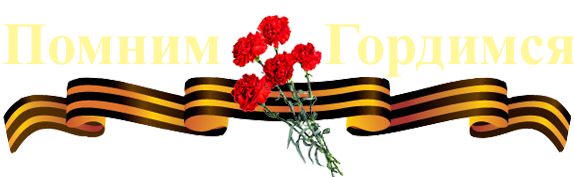 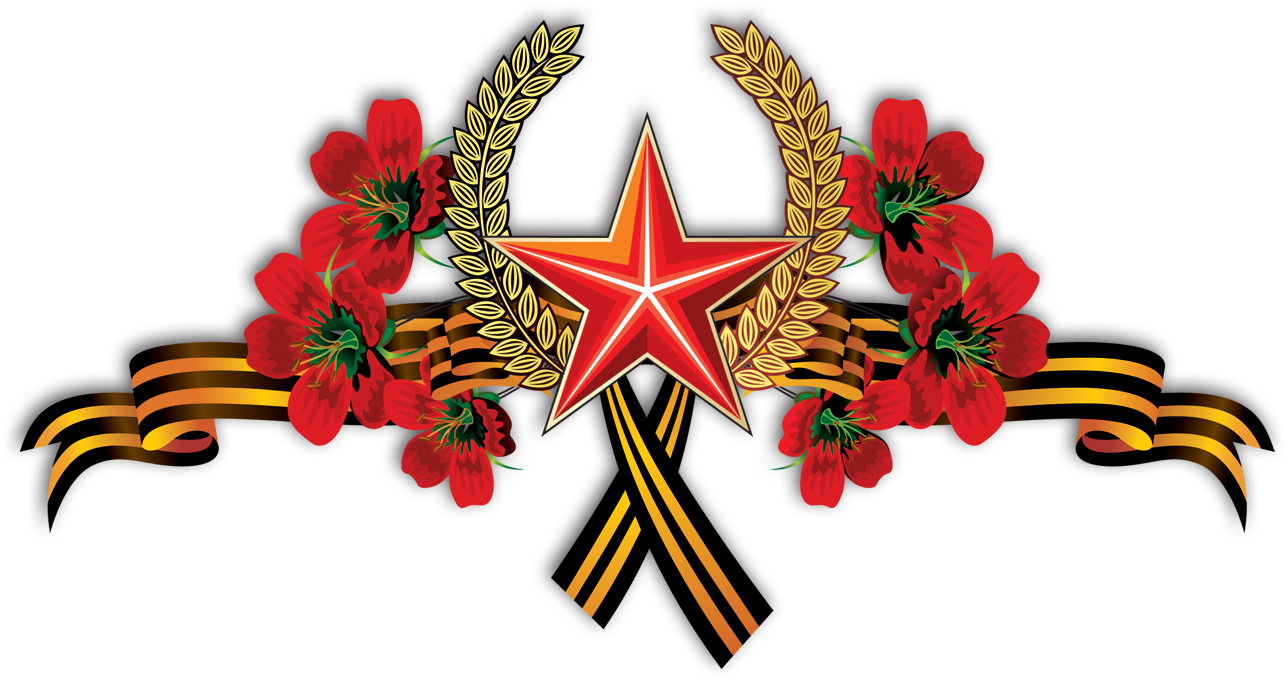 Как хорошо, что кончилась война!
Как хорошо, что кончилась война!Боль той утраты с нами навсегда.Пусть не увидит никто и никогда,Того, что могли видеть те, кто воевал тогда.Спасибо скажем Вам за этот День Победы!За мир вокруг и тишину в ночи,За то, что отвели от нас все бедыИ то, что наши семьи теперь сохранены!
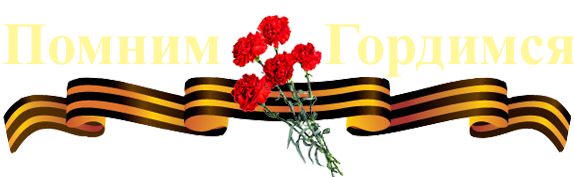 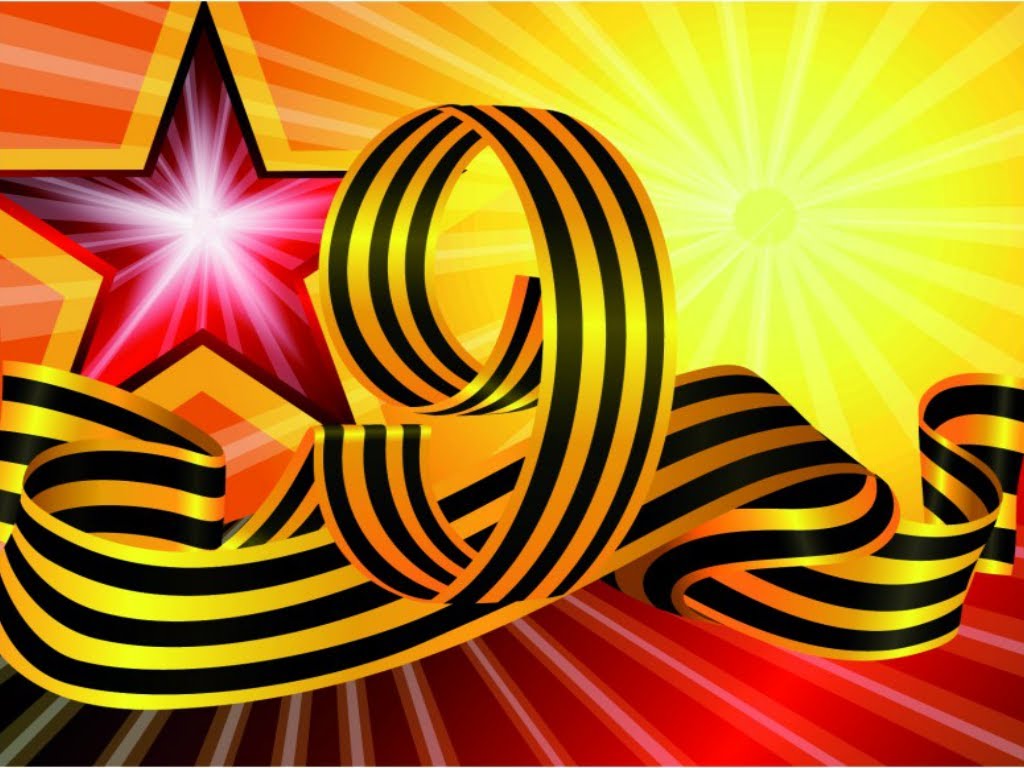 Спасибо дедам
Спасибо дедам, спасибо отцам,За мирное небо России.Спасибо всем тем, кто страну защищал,И грудью ложился на мины.Пусть время идет, пусть проходят года,Ваш подвиг мы не забудем.Чтить, славить, гордиться, любить,И помнить Победы День будем.
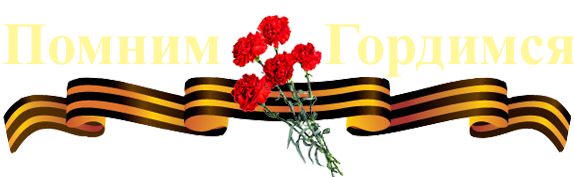 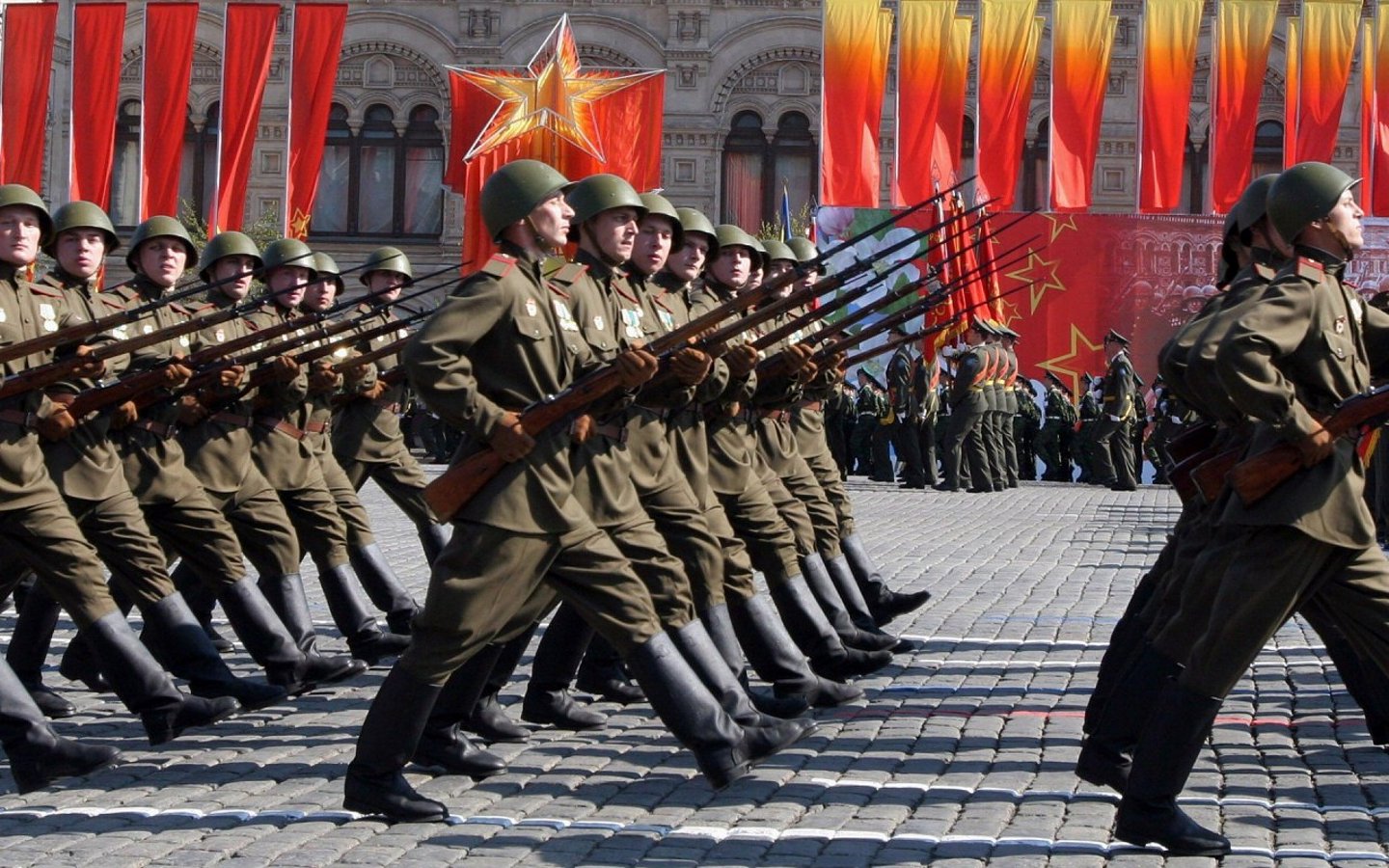 Великая слава великой Победе!
Великая слава великой Победе!9 мая — особенный день!Сегодня не важно, богат ты иль беден,Ты ленточку-символ к одежде пришей!Друзья, поздравляю вас с самым великим,Таким светлым, грустным и радостным днем!И тем, кто служил верой-правдой ОтчизнеОт нас до земли благодарный поклон.
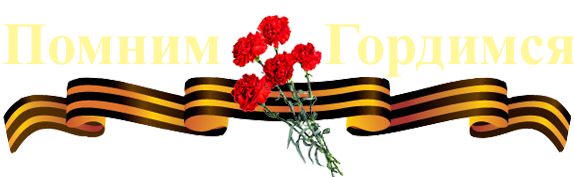 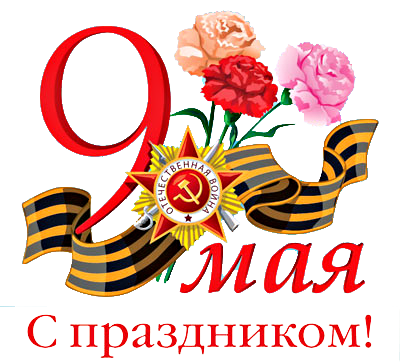 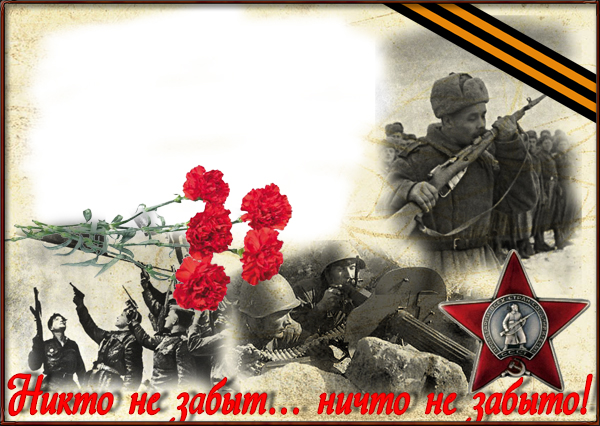